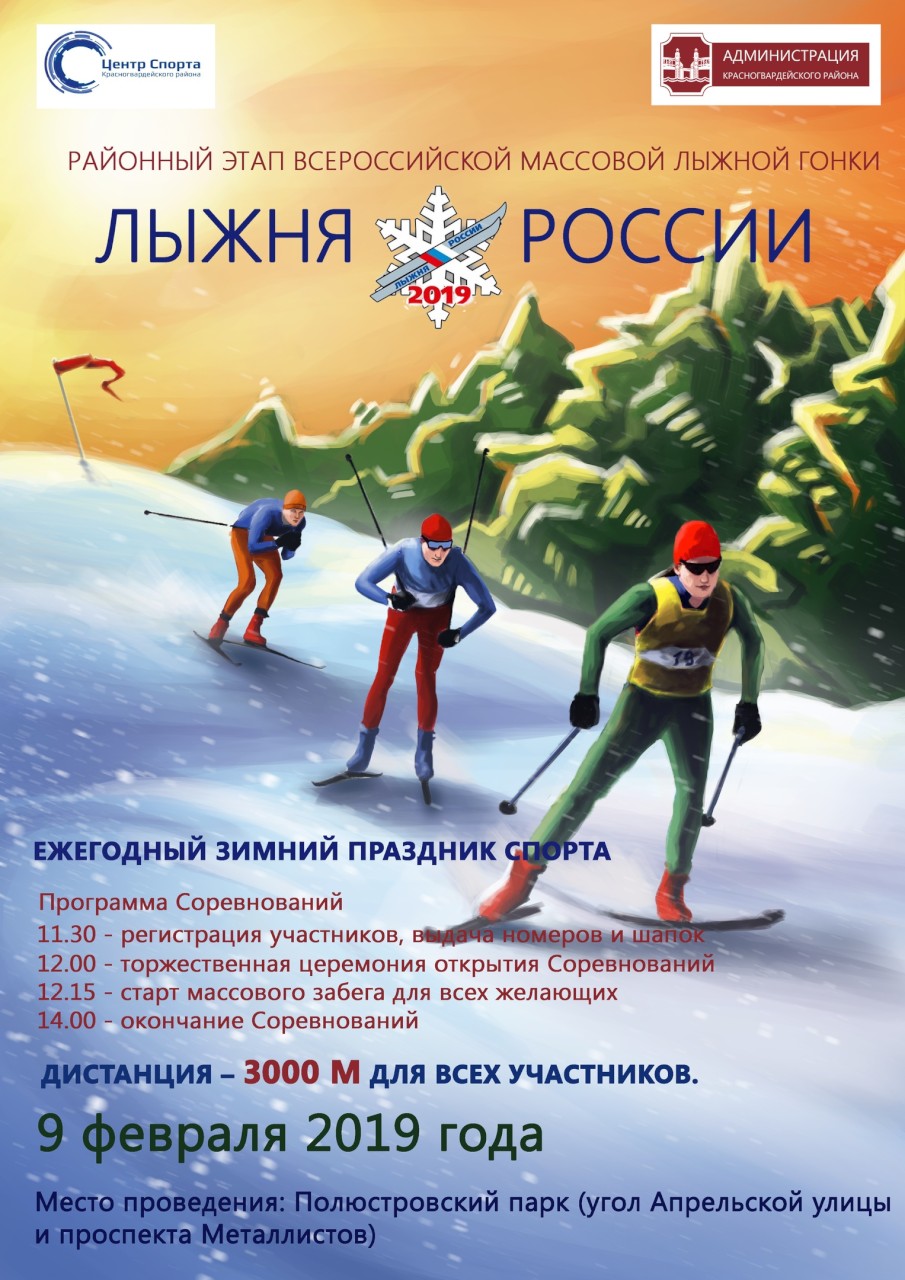 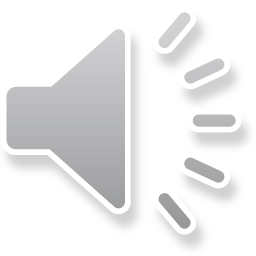 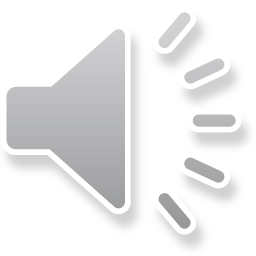 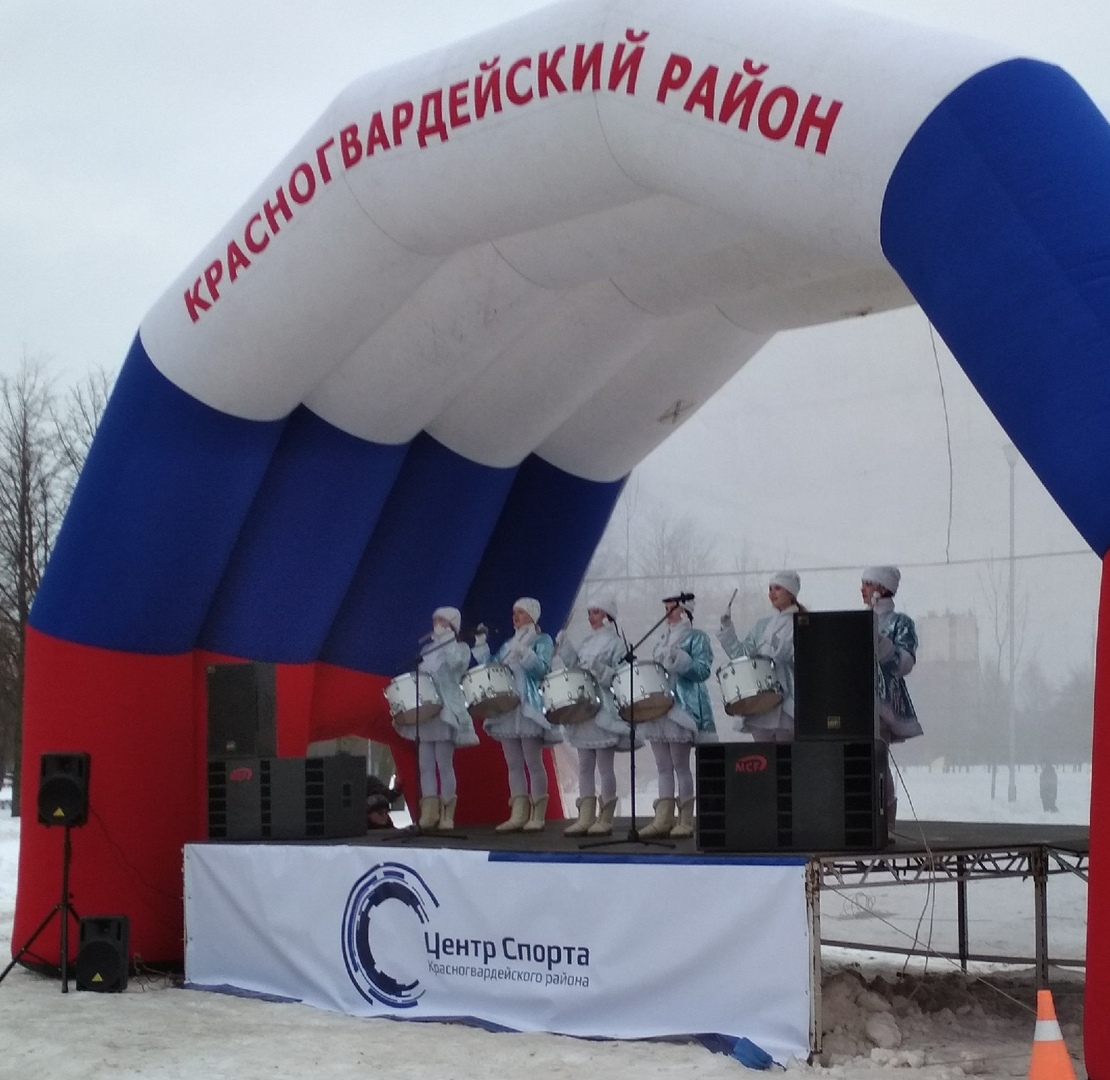 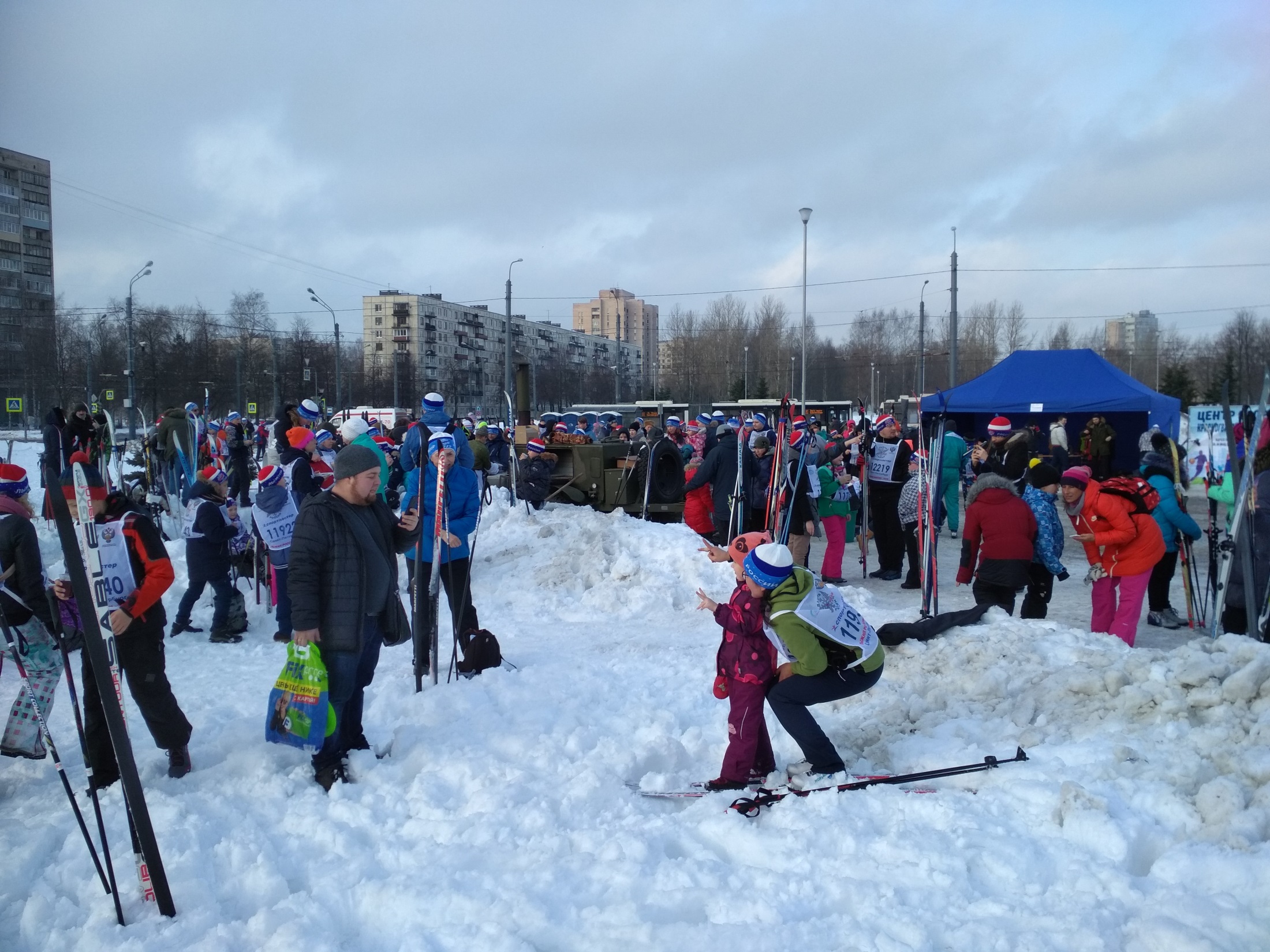 Перед стартом
На лыжне от мала до велика !
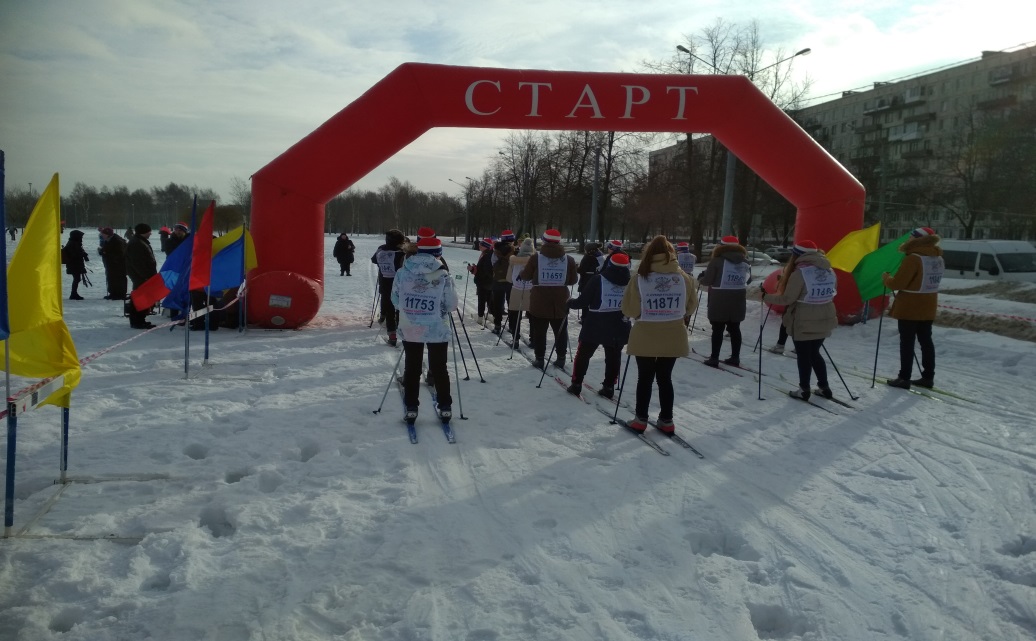 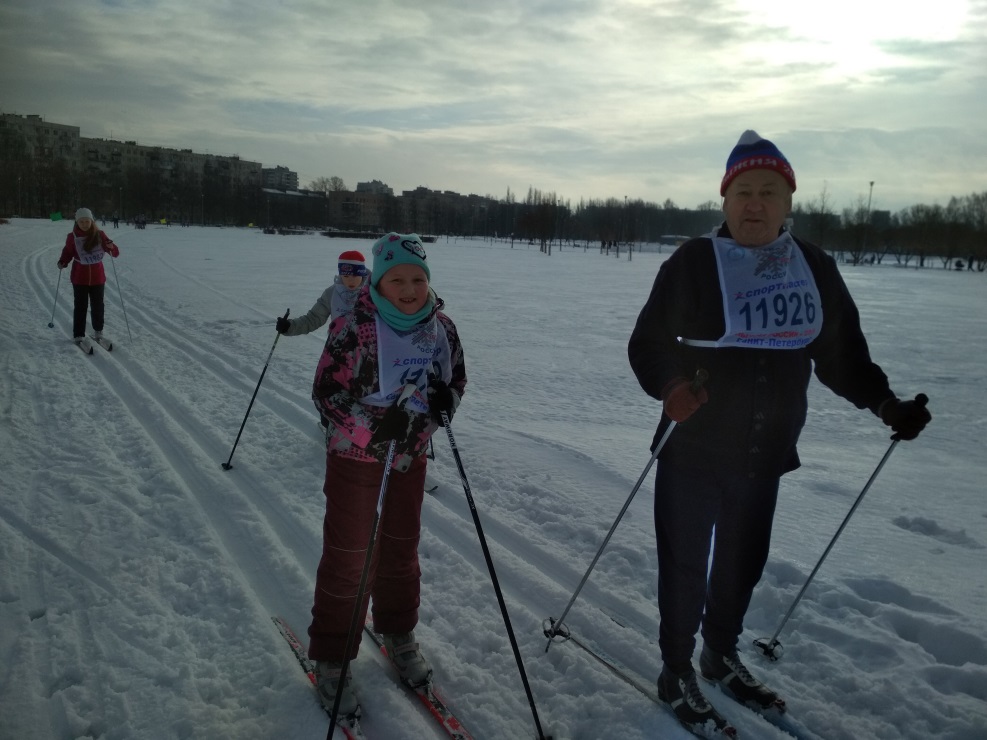 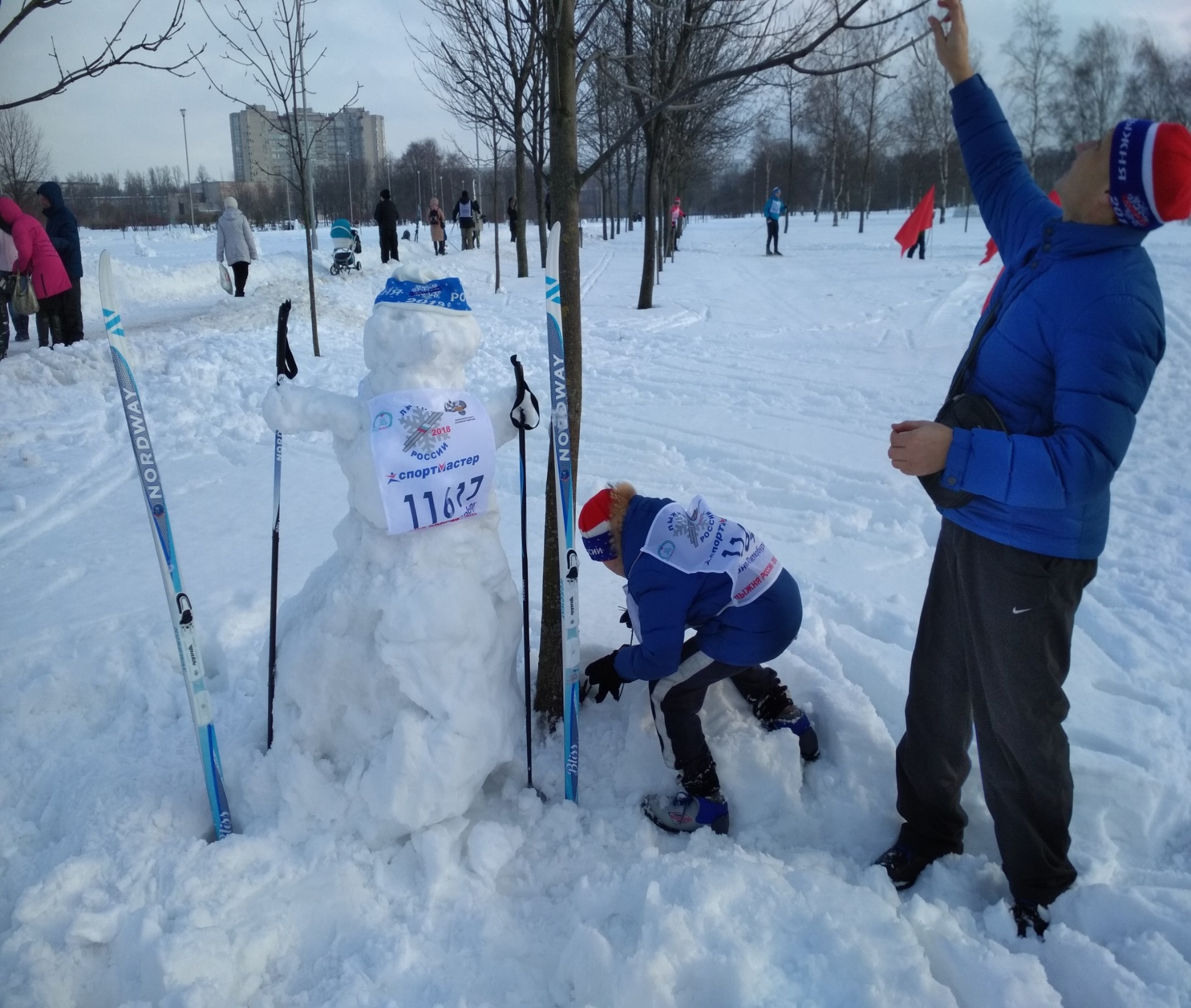 Полевая кухнявкусная гречневая каша!
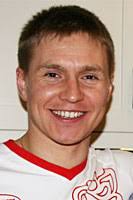 Посчастливилось  сфотографироваться!)
Павел Владимирович Коростелёв     (род. 25 ноября 1978,
 Ярославская область) — российский лыжник и биатлонист
     Начал международную карьеру в качестве лыжника в декабре 2001 года в гонке ФИС в Красногорске.      Член сборной команды России по лыжным гонкам на Олимпиаде в Турине.    После окончания сезона 2006/2007 перешёл в биатлон.
     В 2010 году вошёл в состав сервис-бригады сборной России по биатлону.
Знаменитые родители Павла Коростелёва - Верещагина
КОРОСТЕЛЕВА Е.И. (29.07.57-31.03.12) 
Мастер спорта по лыжным гонкам,  
   Закончила Физкультурный институт им. Лесгафта г. Ленинград,в 1979 году.
   Общий стаж работы 29 лет,за время работы тренером-преподавателем подготовлено 3 МС, 5 кандидатов в Мастера спорта,а также более 70 спортсменов 1 разряда
.Воспитанники Елены Ивановны неоднократно становились победителями и призерами различных Всероссийских и Международных соревнований, а также Москвы и Московской области.КОРОСТЕЛЕВ В. П. (13.06.51-29.06.13)
 Закончил Ярославский педагогический институт,
   Мастер спорта по лыжным гонкам, Заслуженный тренер РФ,бронзовый призер Чемпионата СССР, судья республиканской категории, с 1990 г по 2003 г тренер национальной команды России, готовил команду к Чемпионатам мира и Олимпийским играм в Японии (г.Нагано).
Общий стаж работы 45 лет,за время работы подготовлено большое количество (сложно подсчитать) ЗМС, МСМК, МС, КМС и спортсменов 1 разряда.
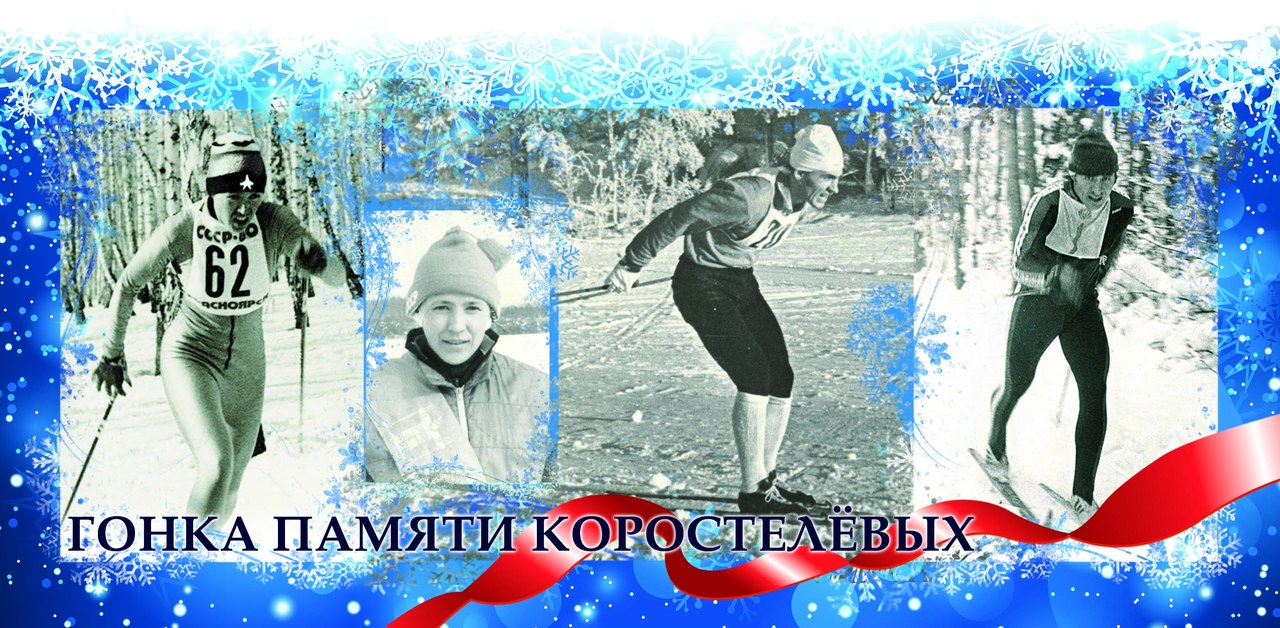